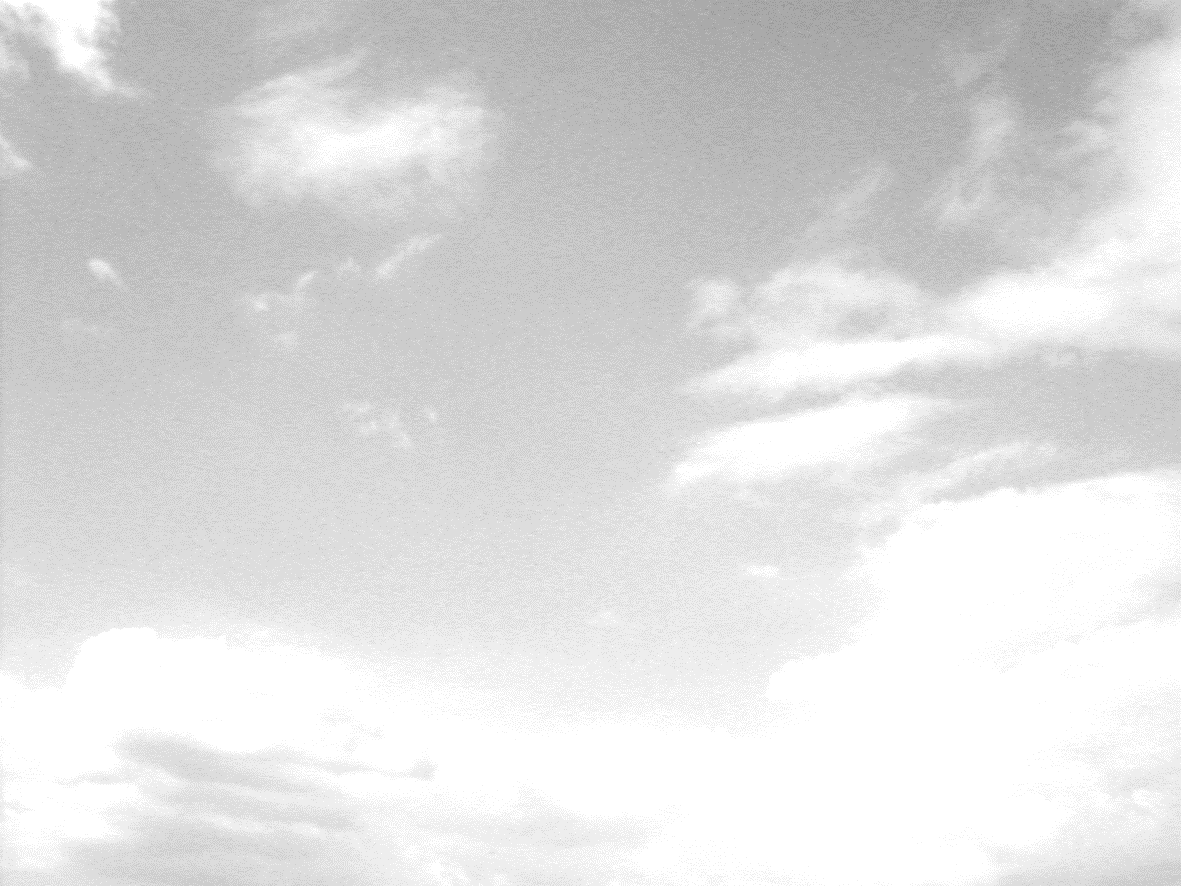 第22回日本東洋医学会秋田県部会
会告並びに演題募集
謹啓 時下の候、益々ご清栄のこととお慶び申し上げます。
さて、第22回日本東洋医学会秋田県部会を下記の要領にて開催することとなりましたのでお知らせ致します。    
多数の応募、ご参加下さいますようご案内申し上げます。　　　　　　　謹白
　　　　　　　　　　　　　　　　　　　　　　
日本東洋医学会秋田県部会長　　 島　　仁
令和元年11月17日(日) 10:00~15:00
秋田県総合保健センター 4F 秋田県医師会館会議室
●教育講演「輝く女性のための漢方療法」　　11：30～12：00　　　　　　
御野場たなかレディースクリニック　　　
田中　秀則 先生
●ランチョンセミナー「血虚について考える」12：00～13：00
　三谷ファミリークリニック　　 　
  三谷　和男 先生
●特別講演「一貫性のある漢方医学教育、
　　　　　　　　　　　東北大学の取り組み」14：00～15：00

東北大学附属病院　総合地域医療教育支援部・漢方内科　　 　
  高山　真　 先性
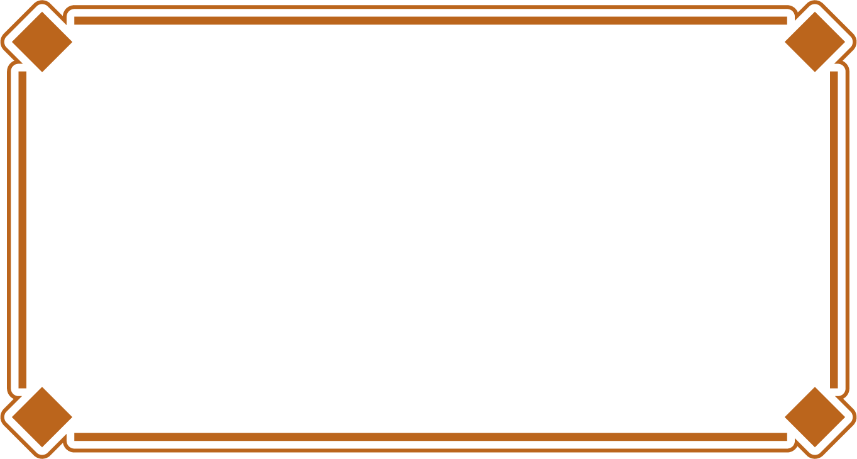 ～　一般演題募集要項
　応募締切　令和元年9月30日（月）

１．漢方療法及び鍼灸に関する研究、症例報告を募集いたします。
２．口演はPC発表のみとさせていただきます。
３．演題名・所属・氏名（発表者に○印）・連絡先（住所、電話番号、FAX)
　　要旨（800字以内）をご記入の上、E-mail又はFAXでお申し込みください。

　【お問い合わせ】
　　　日本東洋医学会秋田県支部会事務局　　田中　秀則
       　　　　　　　　　 TEL:018-874-8100   FAX:018-892-7331
        　　　　　　　　　e-mail:ha-nyapapa@goo.jp